ЗНО
2021
Українським центром оцінювання якості освіти протягом навчального року планується втілити в життя 4 проєкти:

Січень 2021 – сертифікація вчителів.
Березень-квітень 2021 – Державна підсумкова атестація для випускників початкової школи.
Квітень-травень 2021 – Програма міжнародного оцінювання учнів – PISA.
Травень-червень 2021 – Зовнішнє незалежне тестування.
Наказом Міністерства освіти і науки України від 9 липня 2019 року №945 урегулювано проведення зовнішнього незалежного оцінювання 2021 року. Відповідно до наказу кожен зареєстрований учасник має право пройти тести щонайбільше з п’яти навчальних предметів. Загалом зовнішнє незалежне оцінювання відбуватиметься з дванадцяти навчальних предметів:

	• українська мова				• українська мова і література• історія України• математика• біологія• географія
	• фізика• хімія• англійська мова• іспанська мова• німецька мова• французька мова
Для зарахування результатів державної підсумкової атестації необхідно пройти оцінювання з 4 предметів: 

українська мова (усі завдання сертифікаційної роботи) або української мова і література (субтест “Атестаційні завдання”);
математика;
історія України (субтест “Період XX – початок XXI століття”) або іноземна мова – за вибором здобувача освіти;
один з навчальних предметів (історія України, біологія, географія, фізика, хімія, англійська мова, іспанська мова, німецька мова, французька мова).
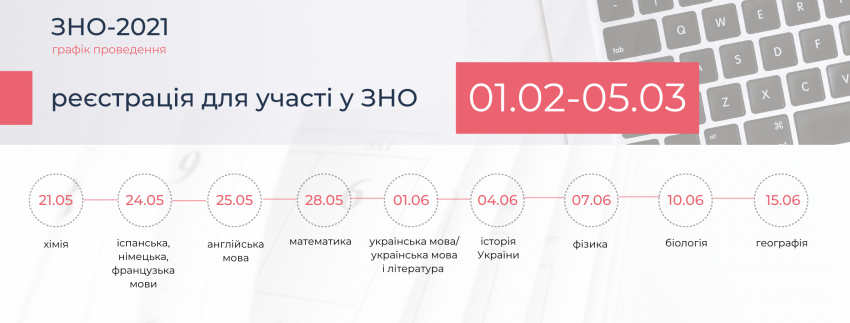 21.05.2021 - хімія 
24.05.2021 - іспанська мова 
24.05.2021 – німецька мова
24.05.2021 - французька мова 
25.05.2021 - англійська мова 
28.05.2021 – математика
01.06.2021 - українська мова 
01.06.2021 - українська мова і література
04.06.2021 історія України
07.06.2021 – фізика
 10.06.2021 – біологія
15.06.2021 – географія
29.06.2021 - 16.07.2021 проведення додаткової сесії ЗНО (за окремим графіком)
КАЛЕНДАР ПРОВЕДЕННЯ ЗНО-2021 ( НАКАЗ МОНУ ВІД 30.09.2020 №1210)
Цього року змінено правила та строки проходження пробного тестування:

Реєстрація для участі у пробному ЗНО-2021 триватиме протягом 05‒19 січня 2021 року. Зареєструватися можна буде на сайті регіонального центру оцінювання якості освіти.

З огляду на епідеміологічні загрози у 2021 році кожний учасник / кожна учасниця зможе вибрати лише один предмет для проходження пробного ЗНО. Тестування з усіх навчальних предметів (українська мова, українська мова і література, історія України, математика, біологія, географія, фізика, хімія, англійська, іспанська, німецька та французька мов) відбудуться 10 квітня 2021 року.

Окрім участі в пробному ЗНО з одного з навчальних предметів, кожний зареєстрований учасник / кожна зареєстрована учасниця зможе додатково завантажити тестові зошити з усіх навчальних предметів із переліку предметів ЗНО-2021, пройти тестування вдома, після чого внести свої відповіді на спеціальний сервіс визначення результатів. Отже, у 2021 році можна буде і ознайомитися з процедурою проведення ЗНО під час пробного тестування з одного з навчальних предметів, і перевірити рівень своїх навчальних досягнень з усіх інших навчальних предметів ЗНО (у разі внесення відповідей на спеціальний сервіс).
Відповідальні за втілення проєктів з оцінювання якості освіти:
ВОМС Валківської РДА (Войтенко Л.П.) тел. 5-11-62
ДНіО Харківської ОДА (Медяник О.Г.)

    Також використовуйте можливості сайтів УЦОЯО (https://testportal.gov.ua) та Харківського РЦОЯО (https://zno-kharkiv.org.ua)
Контакти: